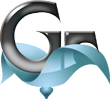 GraphiCon’2010
20th International Conference on Computer Graphics and Vision September 20-24, 2010, St.Petersburg, Russia
Modeling BRDF by a Probability Distribution
Aydın ÖZTÜRK
Murat KURT
Ahmet BİLGİLİ
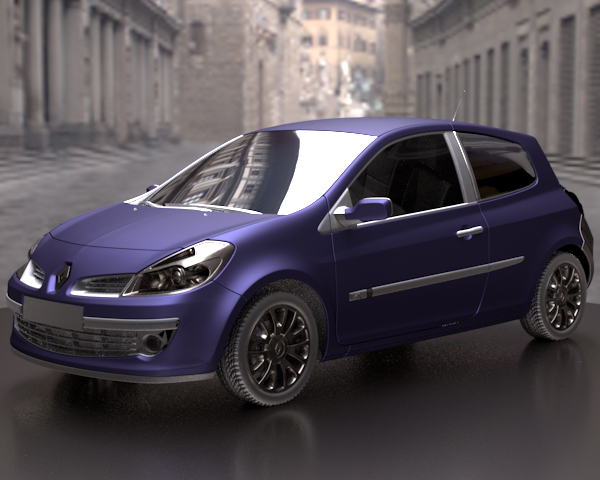 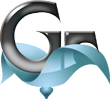 Bidirectional Reflectance Distribution Function (BRDF)
BRDF functions defines the surface reflection behaviour through a mathematical model.
BRDF              is first formulated by Nicadamus using the following relationship:
Incoming, outgoing and surface normal vectors,
Differential outgoing radiance,
Differential irradiance,
Incoming radiance,
Differential solid angle.
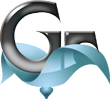 Physical Properties of BRDF
A good BRDF should obey the following principles: 

Reciprocity



Energy Conservation
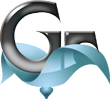 Modeling BRDF by Probability Distributions
Ward (1992) BRDF model,
Gaussian Distribution.

Edwards et al. (2006) BRDF model,
Halfway Vector Disk distribution.

Öztürk et al. (2010) Copula-Based BRDF model, 
Archimedean Copula distributions.
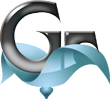 Copula Distributions
Copula is a multivariate cumulative distribution function of the uniform random variables on the interval [0,1].

They provide a simple and general structure for modeling multivariate distributions through univariate marginal distributions.
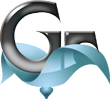 Copula Distributions (2)
Random Variables
Cumulative Distribution
Marginal Cumulative Distributions

Copula Distribution
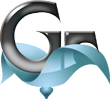 Copula Distributions (3)
Probability Density Function (pdf)
Marginal Density function
Copula pdf
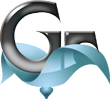 Archimedean Copula Distributions
Generator Function
Inverse of Generator Function
Properties of Generator Functions
Archimedean Copula Distribution
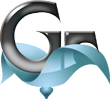 Archimedean Copula Distributions (2)
Frank Generator Function
Copula Probability Distribution Function
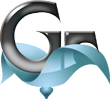 Copula-Based BRDF Model
Scaling coefficient:
Marginal Cumulative Distributions:
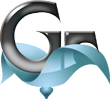 Copula-Based BRDF Model (2)
Scaled BRDF values
Measured BRDF values
Sum of measured BRDF values
Marginal Density function
Marginal Cumulative Distribution
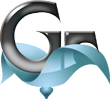 Copula-Based BRDF Model (3)
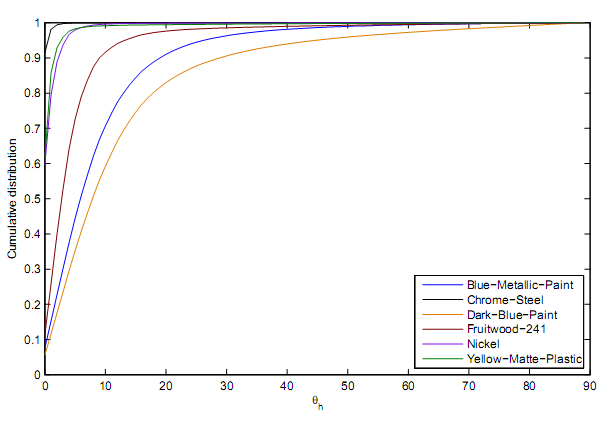 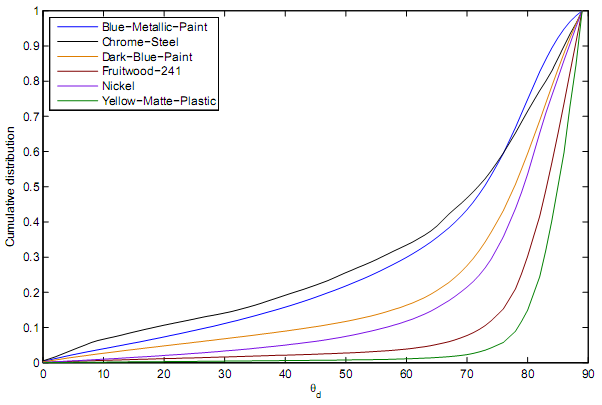 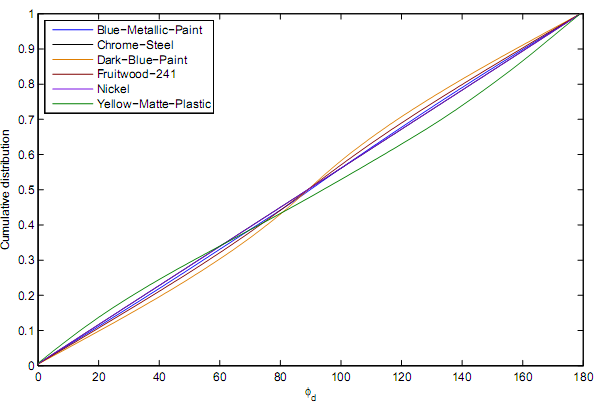 Empirical cumulative marginal distributions of measured BRDF
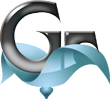 Copula-Based BRDF Model (3)
We have observed that the marginal distributions of  for specular materials are extremely skewed.  Our empirical results showed that copula distributions do not provide satisfactory approximations for these cases. 

We overcome this difﬁculty by dividing data along      into subsamples and ﬁtting the BRDF model to each of these subsamples. 

We defined 6 subsamples by dividing     into 6 non-overlapping intervals each with a length of 90º/6 = 15º.
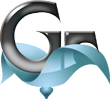 Physical Properties of Copula-Based BRDF model
Reciprocity

Copula-Based BRDF Model satisfies reciprocity if we use the identity
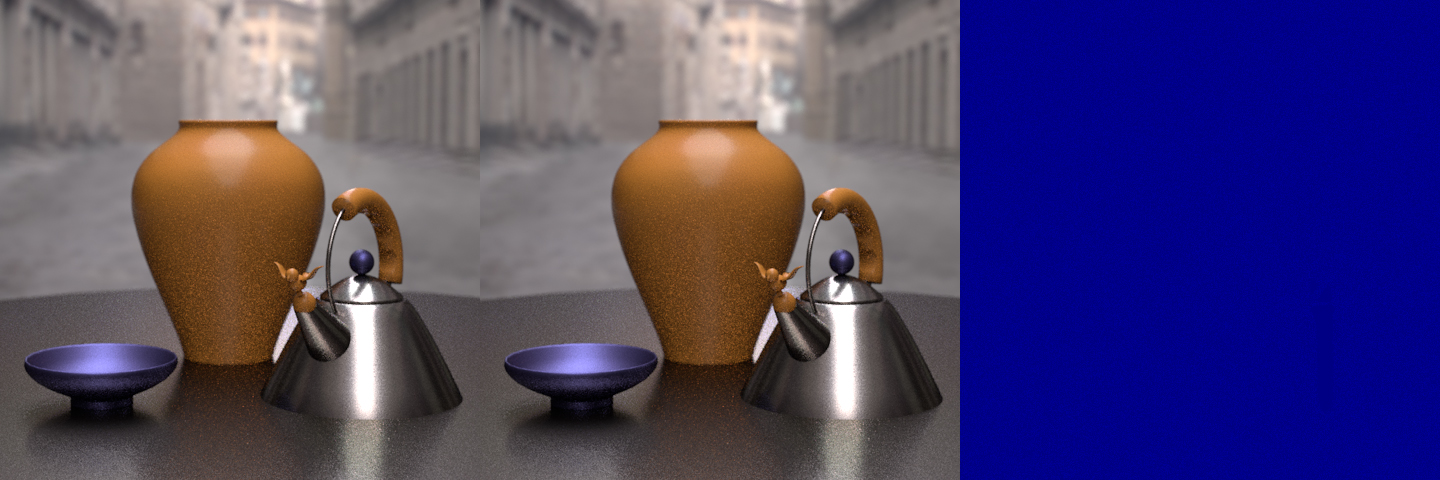 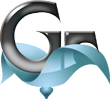 Physical Properties of Copula-Based BRDF model (2)
Energy Conservation
Our BRDF model depends on a multivariate probability distribution function but it is scaled by a different coefﬁcient K for each subsumple. In this sense, our model may not be considered as an energy conserving model.

However, for all samples considered in this study, our BRDF model empirically satisfies the energy conservation property.
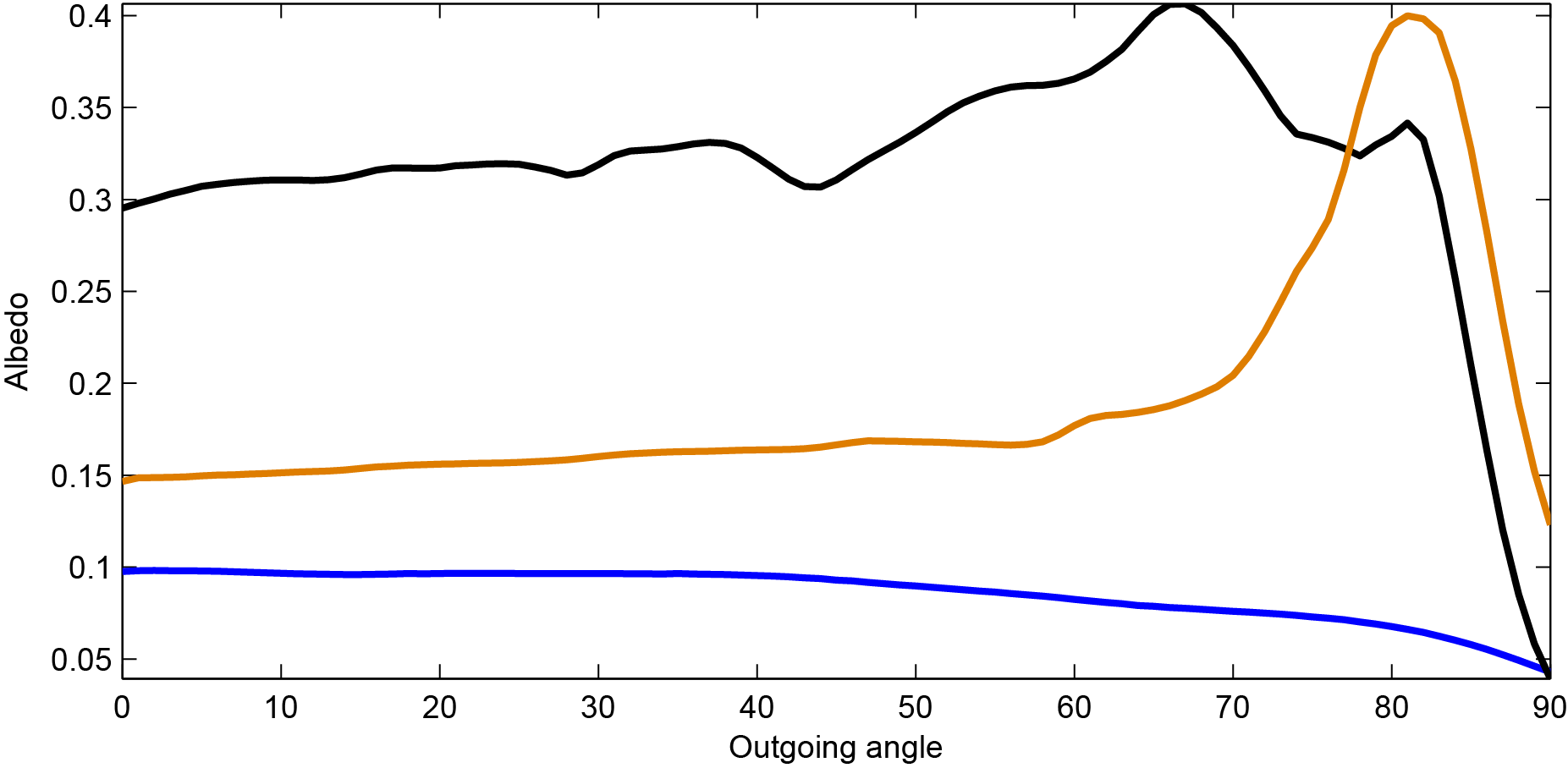 Albedo for 3 
isotropic materials.
Nickel,
Yellow-Matte-Plastic,
Blue-Metallic-Paint.
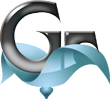 Importance Sampling
Importance sampling is a variance reduction technique in Monte Carlo rendering
Rendering Equation
Monte Carlo Estimator of Rendering Equation
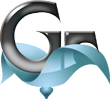 Importance Sampling
If BRDF model is a probability distribution, it can be simplified to:




Important for real time rendering if        is provided.
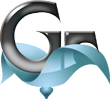 Importance Sampling
If BRDF can be modeled by a 4 dimensional Archimedean Copula distribution, incoming light vectors can be sampled from
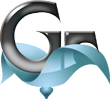 Results
Various spheres were rendered with our Frank copula model using different materials. Columns left to right: alum-bronze, black-oxidized-steel, dark-specular-fabric, green-metallic-paint, pvc and silver-metallic-paint. Rows top to bottom: Reference images were rendered using measured data; images were rendered using our Frank copula model and color-coded difference images (Color-coded differences are scaled by a factor of ﬁve to improve the visibility of differences between the real and approximated images).
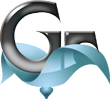 Results
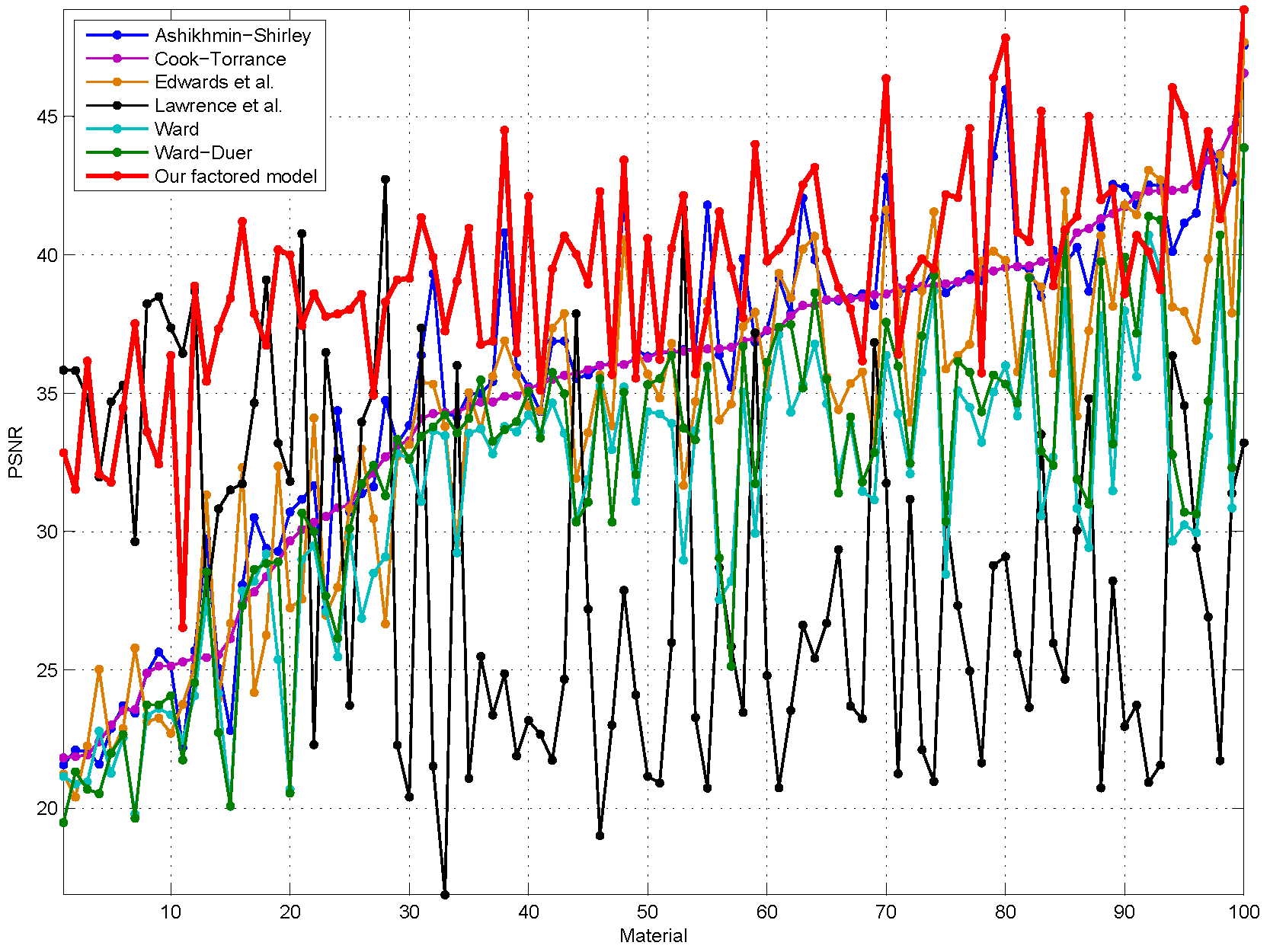 The PSNR values of the Ashikhmin-Shirley, the Cook-Torrance, the Ward and our Frank copula models. The BRDFs are sorted in the PSNRs of the Ashikhmin-Shirley model (Blue) for visualization purpose.

Image is taken from following paper:

Öztürk, A., Kurt, M., Bilgili, A., A Copula-Based BRDF Model, Computer Graphics Forum, 29(6), 1795-1806, 2010.
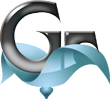 GraphiCon’2010
20th International Conference on Computer Graphics and Vision September 20-24, 2010, St.Petersburg, Russia
Thank you !


Questions ?